КТП в СГО
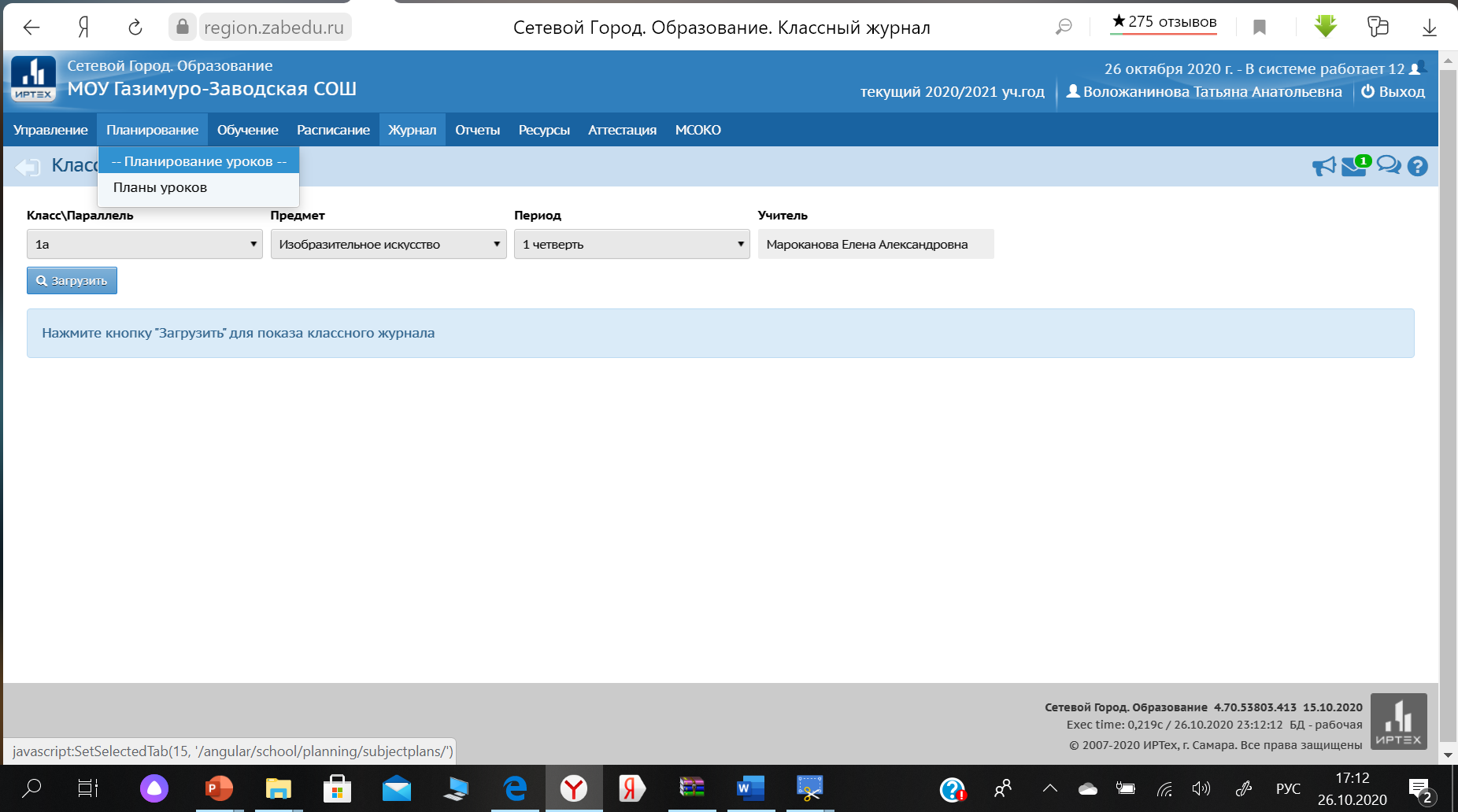 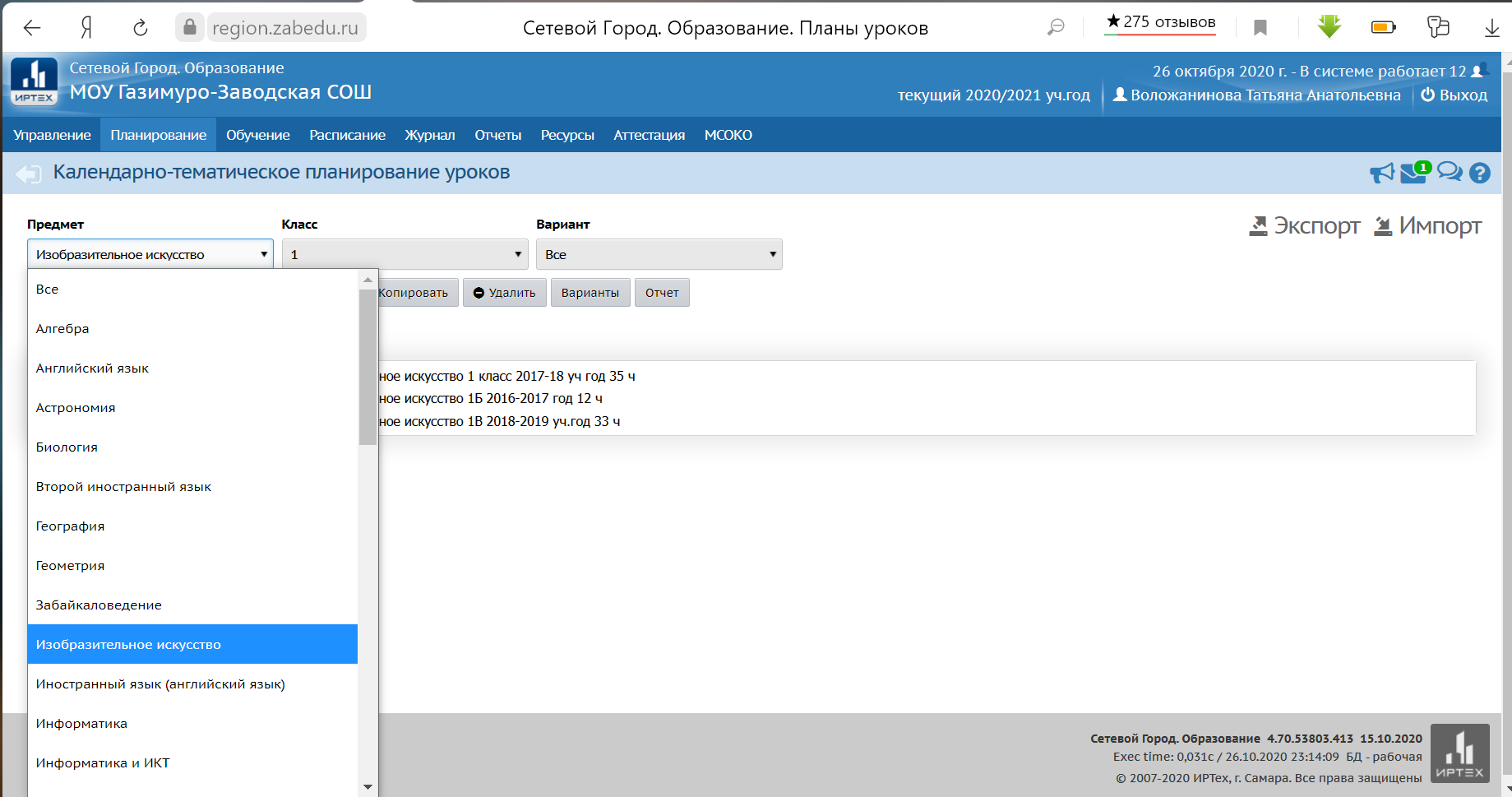 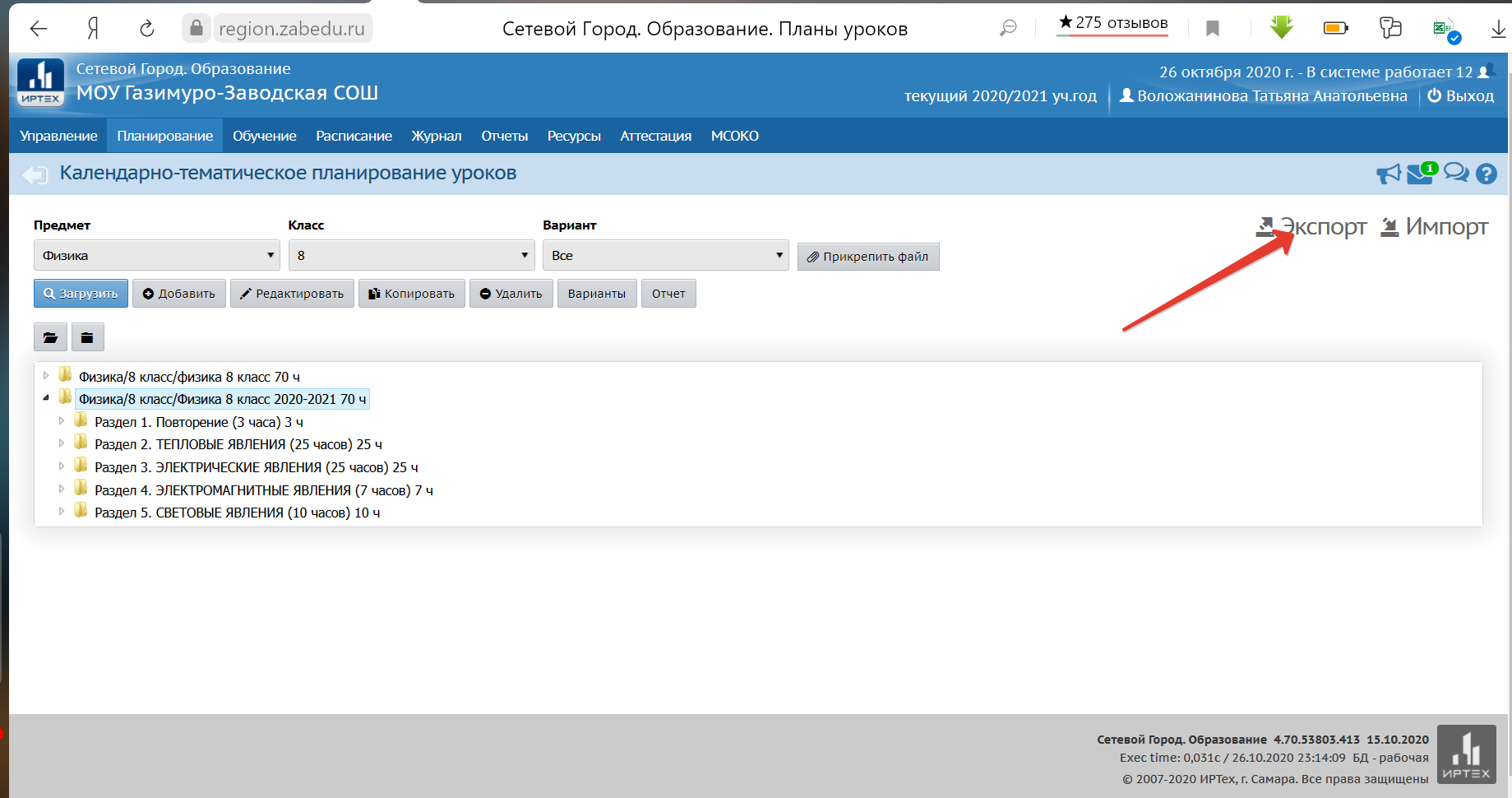 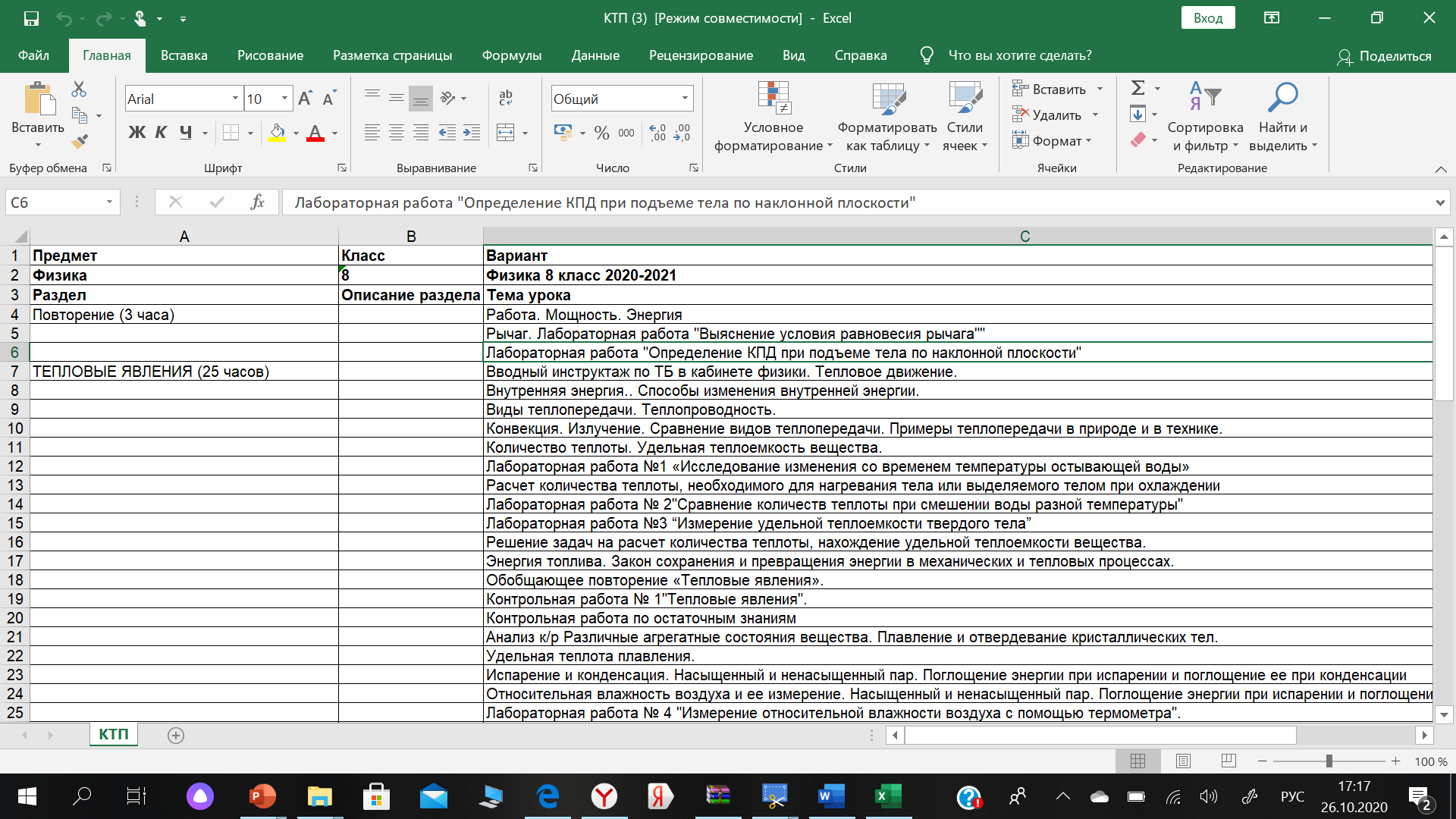 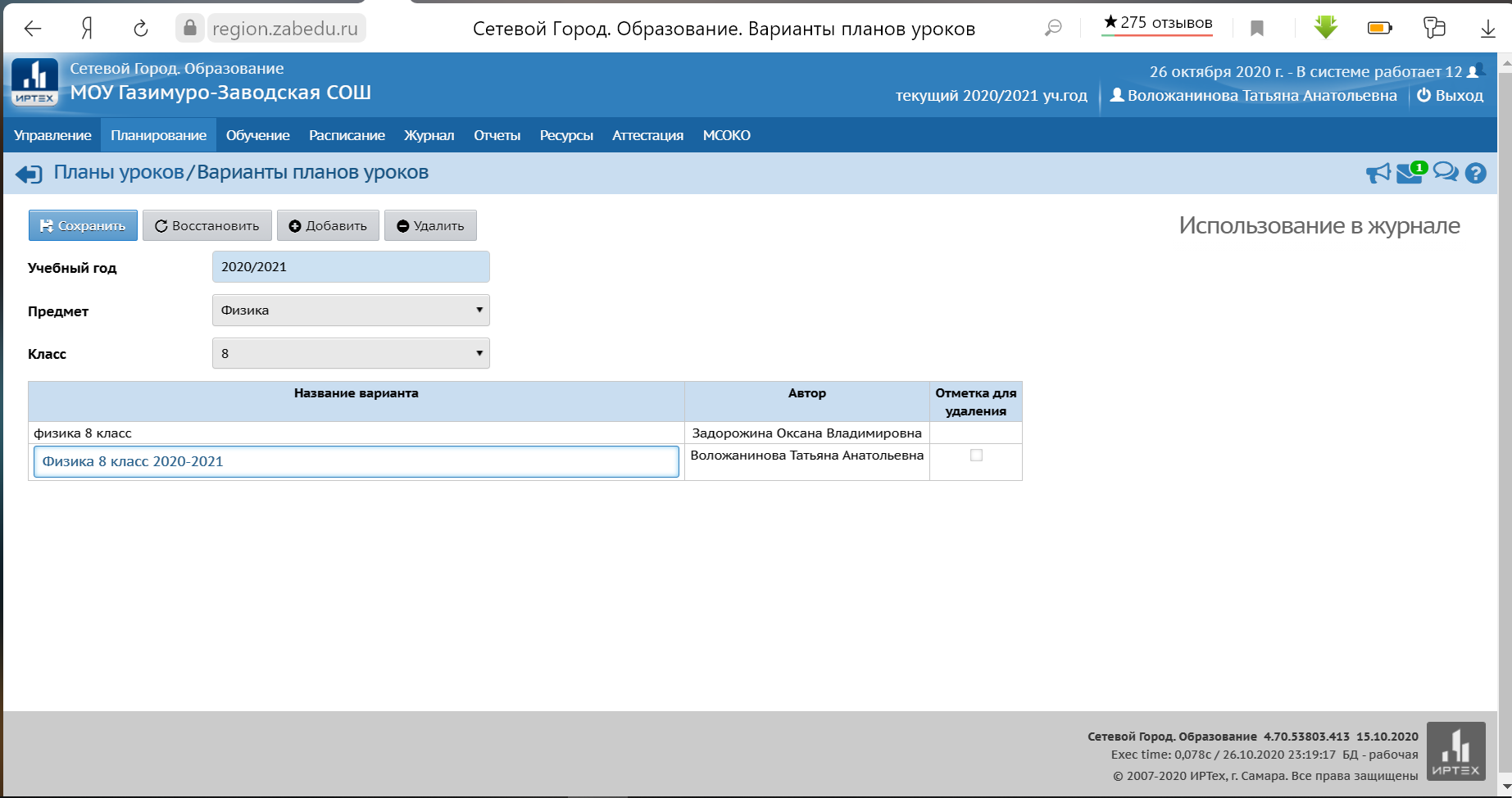 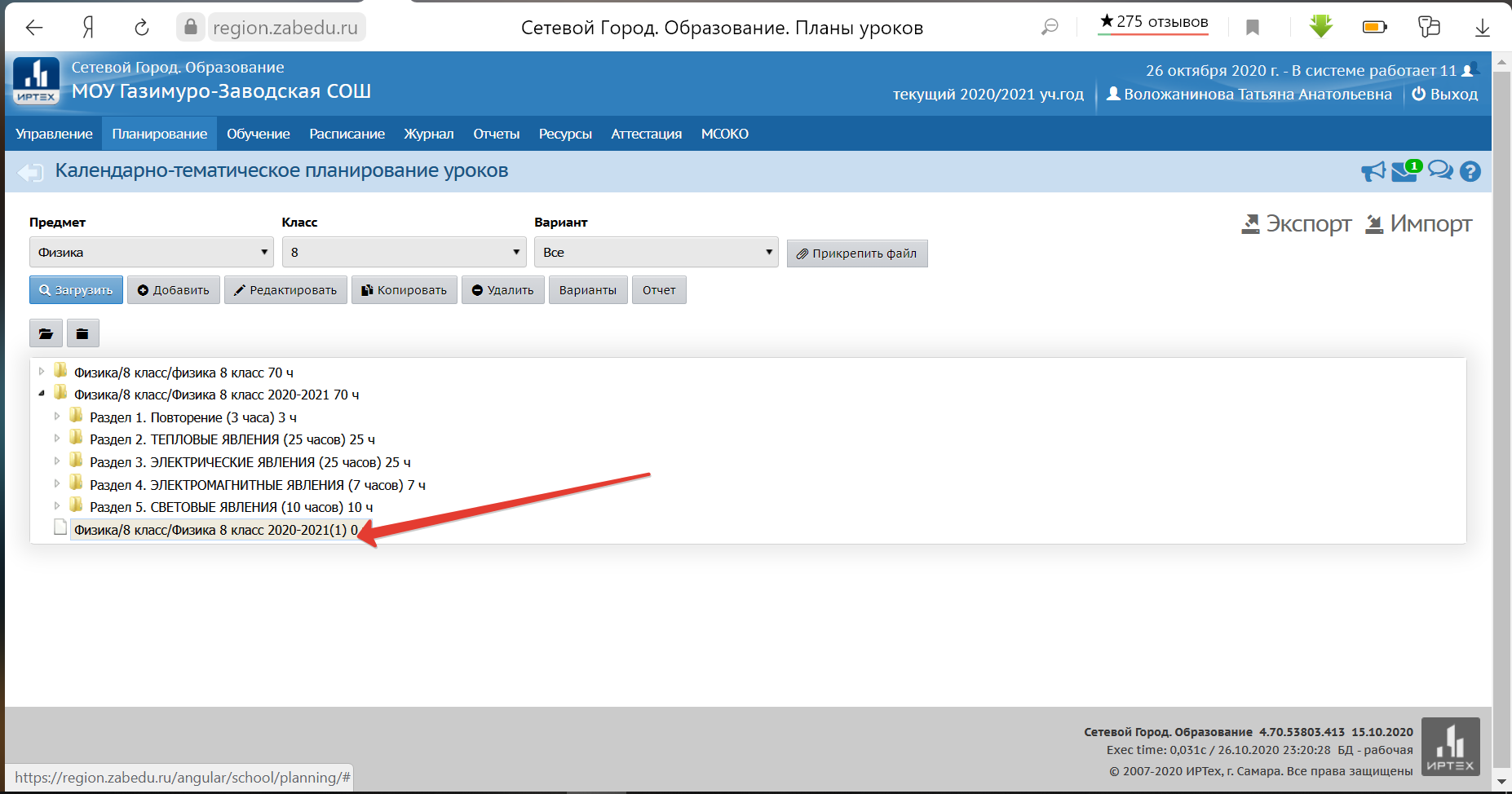 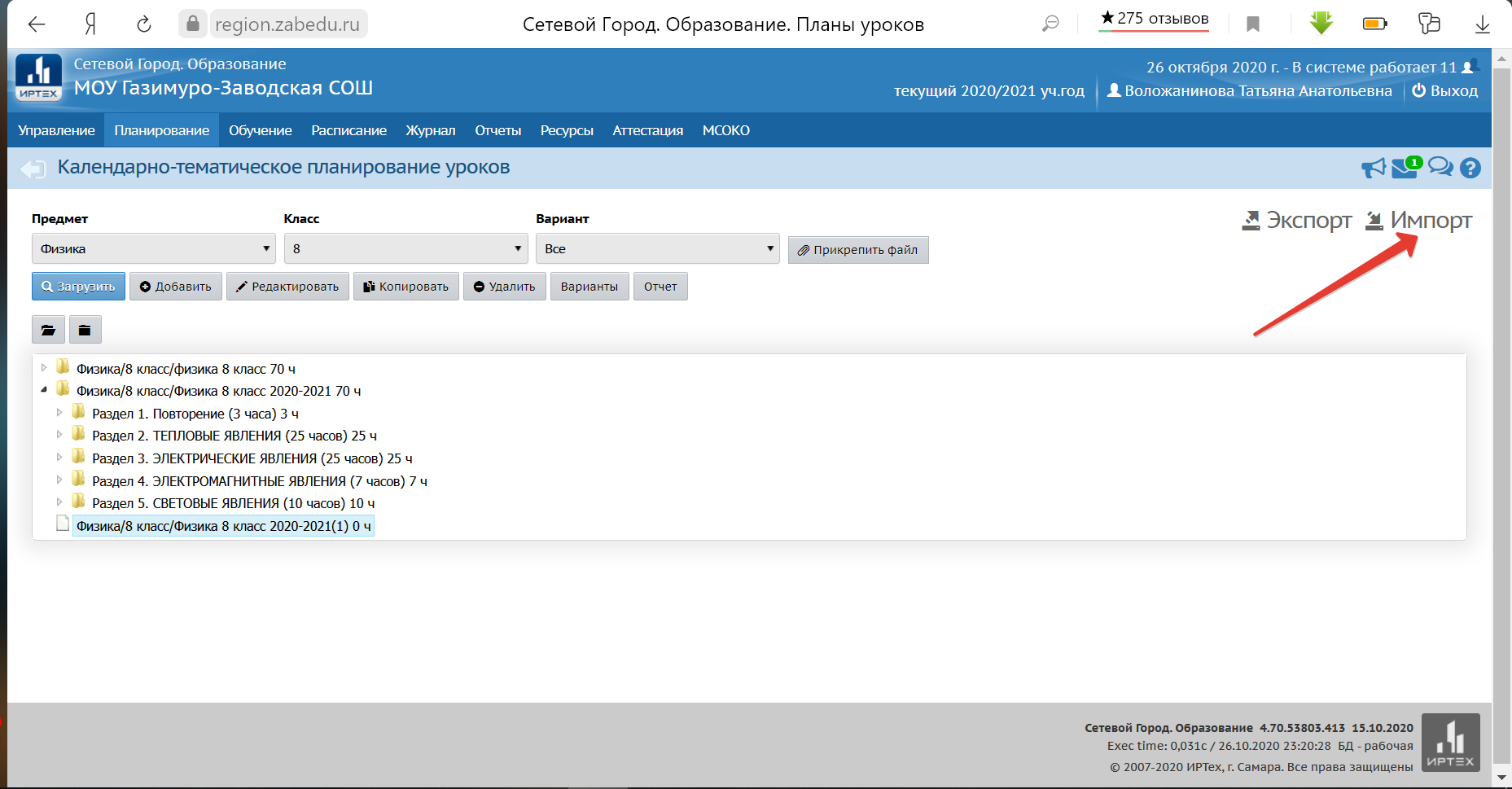 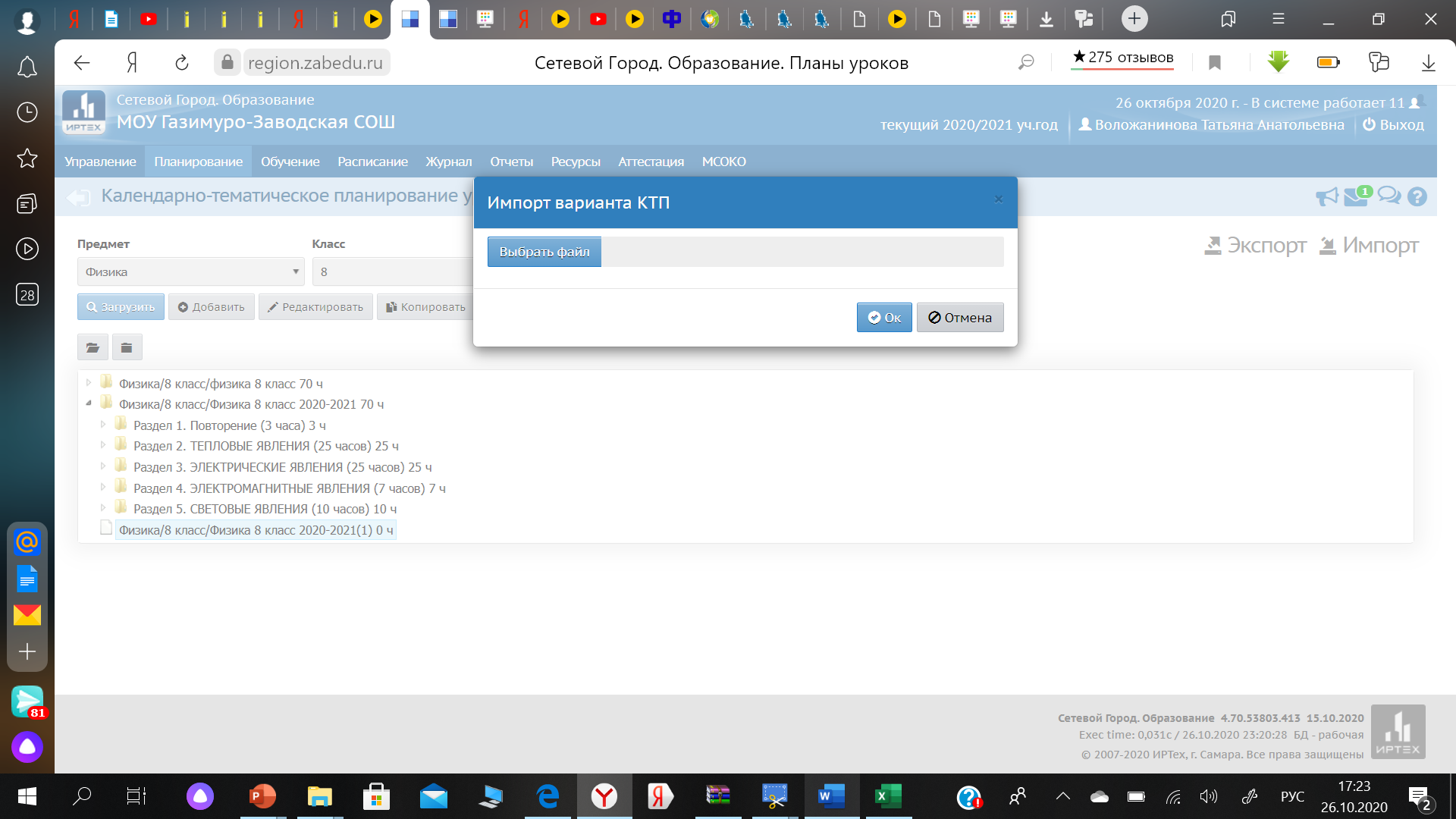 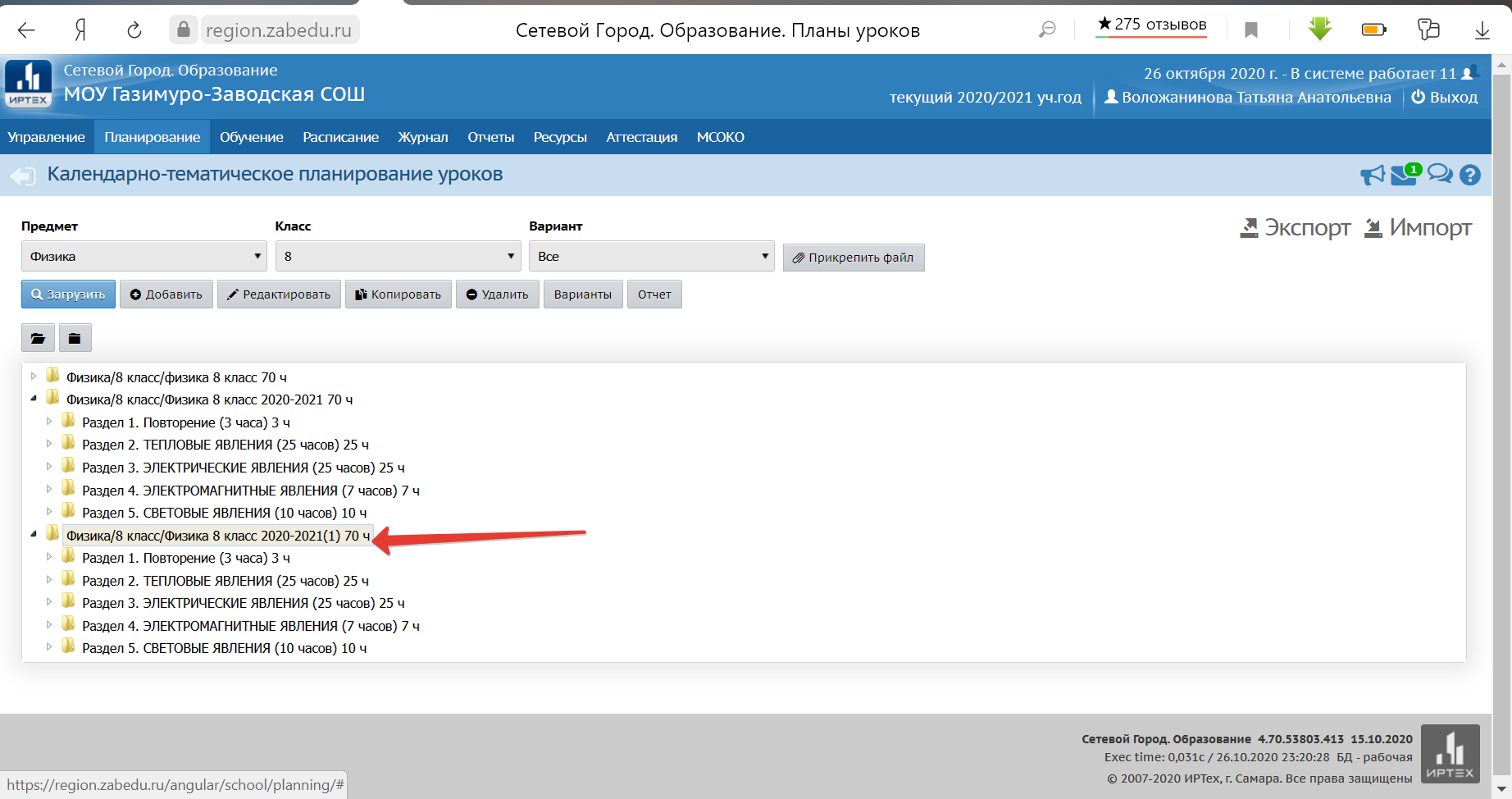